Ketogenic diet as an adjuvant cancer therapy
Fraccascia Valentina    v.fraccascia1@gmail.com 
Conci Alessio    alessioconci@yahoo.de
Biochemistry of Age-related diseases  
‘Ketogenic diet as an adjuvant cancer therapy’
1
30/04/19
Topics
Ketogenic Diet (KD)
Ketone Bodies and metabolism
KD and cancer
Case study: glioma
Biochemistry of Age-related diseases  
‘Ketogenic diet as an adjuvant cancer therapy’
2
30/04/19
Ketogenic Diet (KD)
Biochemistry of Age-related diseases  
‘Ketogenic diet as an adjuvant cancer therapy’
3
30/04/19
[Speaker Notes: La dieta chetogenica è una dieta basata sull’assunzione di un’elevata percentuale di grassi, moderata di proteine e bassa di carboidrati. Questo tipo di dieta si contrappone molto alla tipica dieta mediterranea che invece si basa sull’elevato consumo di carboidrati ed è molto bilanciata nell’assunzione dei maggiori nutrienti. I tipici alimenti previsti per la dieta chetogenica sono panna, maionese, olio, burro, carne, pesce, uova e formaggi, mentre sono molto limitate le verdure, la pasta e tutto ciò che contiene carboidrati per minimizzarne l’apporto.]
Fatty acids oxidation occurs when:

starvation, fasting, prolonged exercise

KD
Glucose               Ketone bodies
Biochemistry of Age-related diseases  
‘Ketogenic diet as an adjuvant cancer therapy’
4
4
30/04/19
Major ketone bodies
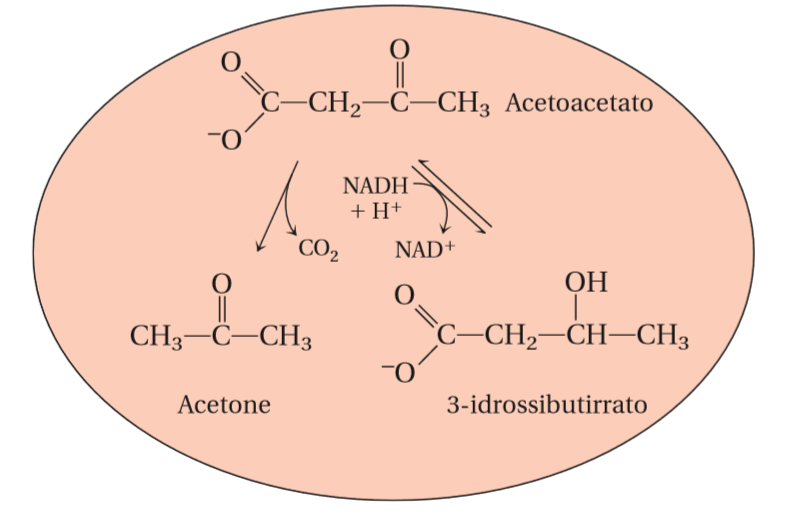 Biochemistry of Age-related diseases  
‘Ketogenic diet as an adjuvant cancer therapy’
5
5
30/04/19
Warburg’s effect
Tumors exhibit a unique metabolic phenotype characterized by high rates of aerobic glycolysis, or fermentation in the presence of oxygen. Following glycolysis, pyruvate is primarily fermented to lactate despite availability of O2.
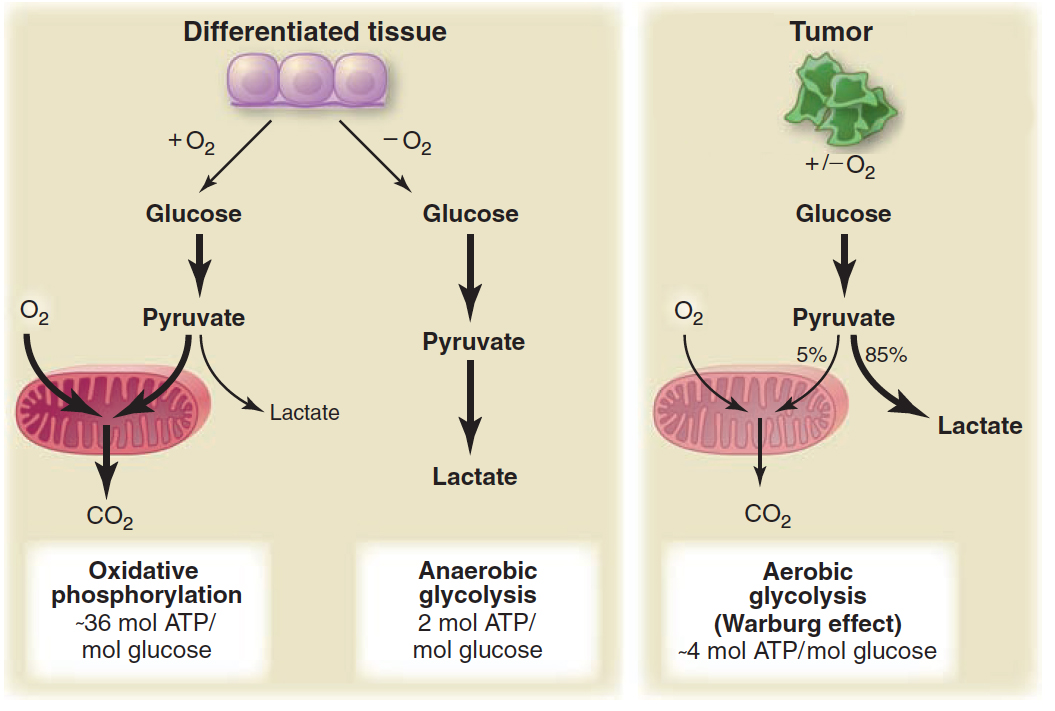 Biochemistry of Age-related diseases  
‘Ketogenic diet as an adjuvant cancer therapy’
6
6
6
6
30/04/19
Increased glicolysis to maintain redox homeostasis and control ROS production.

Increased ROS production caused by mutations in mitochondria
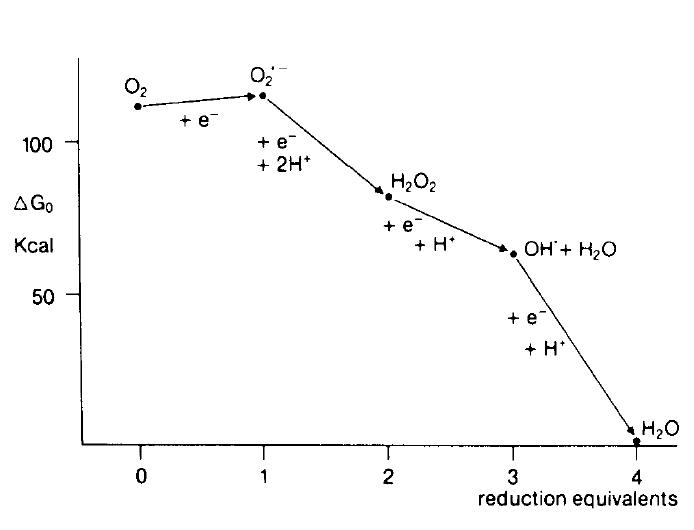 Biochemistry of Age-related diseases  
‘Ketogenic diet as an adjuvant cancer therapy’
7
30/04/19
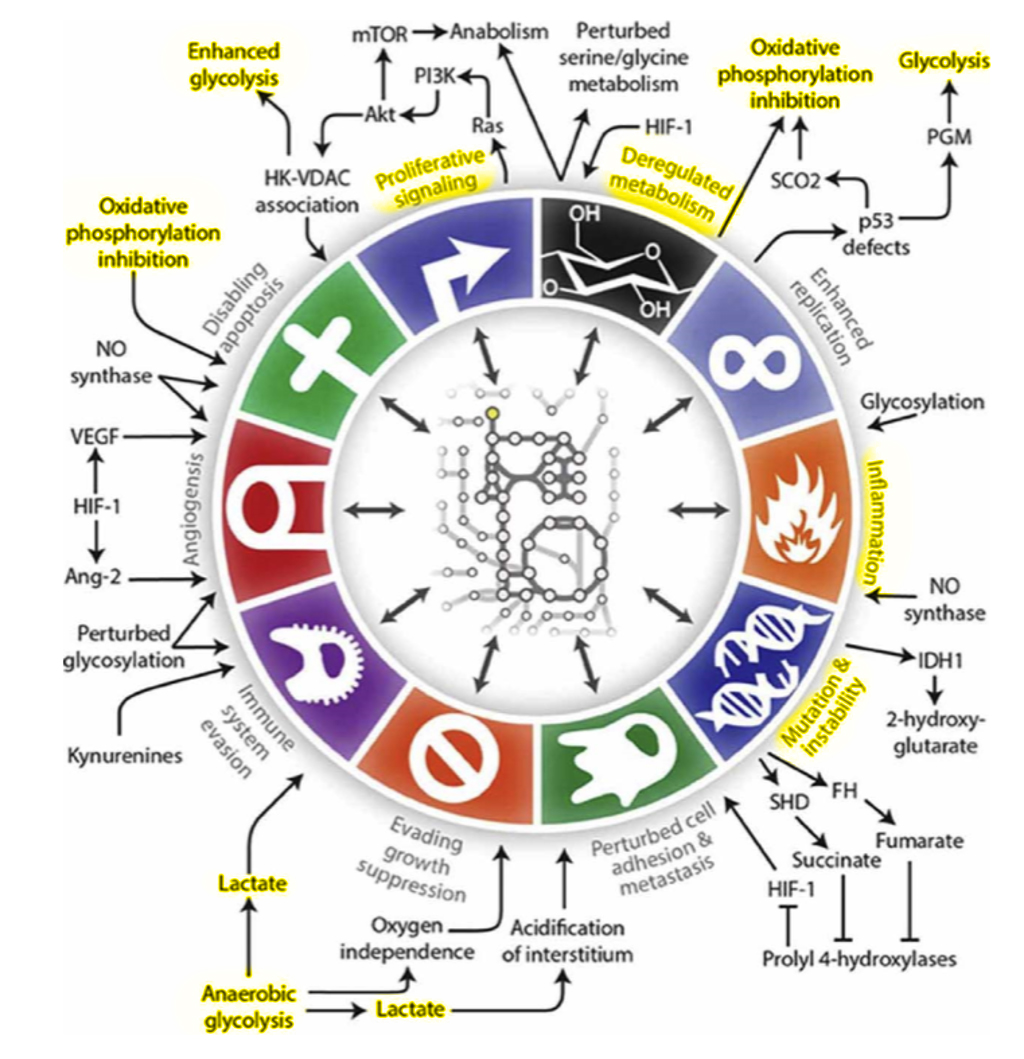 8
8
8
30/04/19
Roles of ketosis in preventing carcinogenesis or slowing tumor progression: 


1) reduction of glucose and insulin; 

2) modulation of oxidative stress; 

3) reduction of inﬂammation; 

4) enhancement of anti-tumor immunity; 

5) alteration of gene expression; 

6) sensitization of tumors to standard of care and adjuvant therapies.
Biochemistry of Age-related diseases  
‘Ketogenic diet as an adjuvant cancer therapy’
9
9
30/04/19
Reduction of glucose and insulin
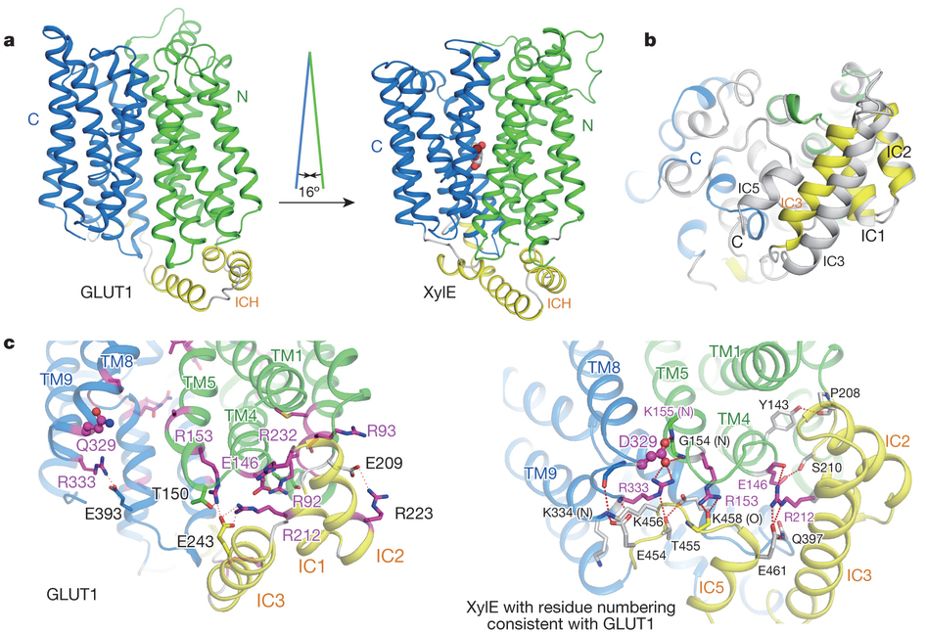 Hyperglycemia  =        tumor growth


Ketosis  hypoglycemia =        tumor growth


GLUT transporters over-expressed (GLUT1, GLUT3)
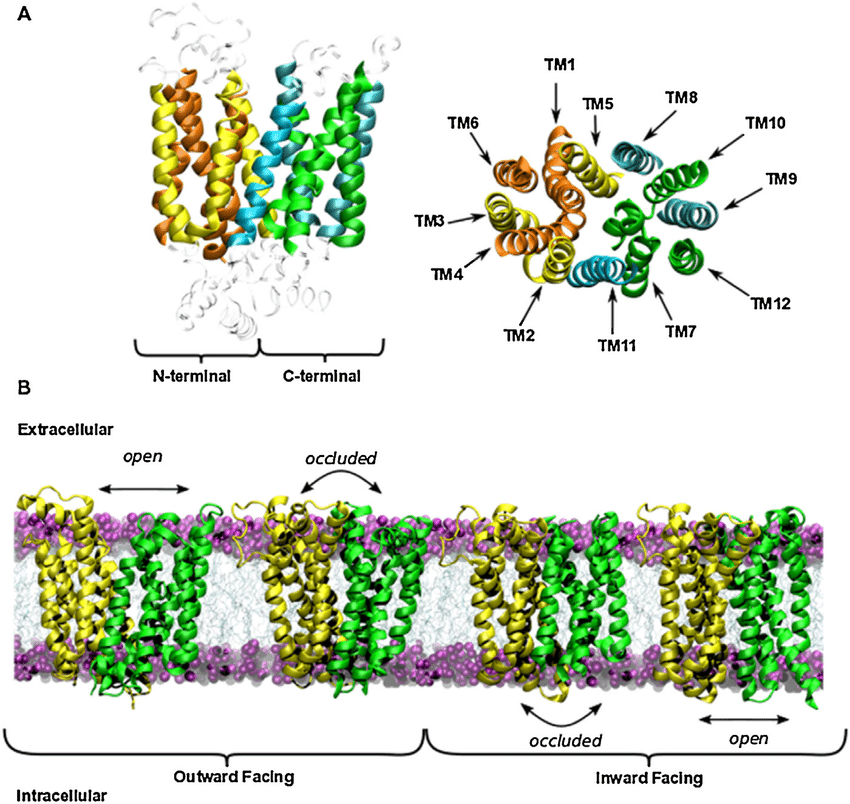 Anti-mitosis
Low glucose
Anti-angiogenesis
Low insulin
Pro-apoptosis
Multiple effects
GLUT3
Anti-inflammation
Biochemistry of Age-related diseases  
‘Ketogenic diet as an adjuvant cancer therapy’
10
10
30/04/19
Modulation of oxidative stress
ROS
Malfunctioning mitochondria
DNA damage
Carcinogenesis
Anti-oxidants prevent ROS formation and carcinogenesis

Pro-oxidants induce ROS production and cell apoptosis

Ketosis favours survival of normal cells and selectively increases therapeutic damage in tumor cells
Biochemistry of Age-related diseases  
‘Ketogenic diet as an adjuvant cancer therapy’
11
11
30/04/19
Modulation of oxidative stress
It is possible that KD works in part by reducing basal levels of oxidative stress in tumors.
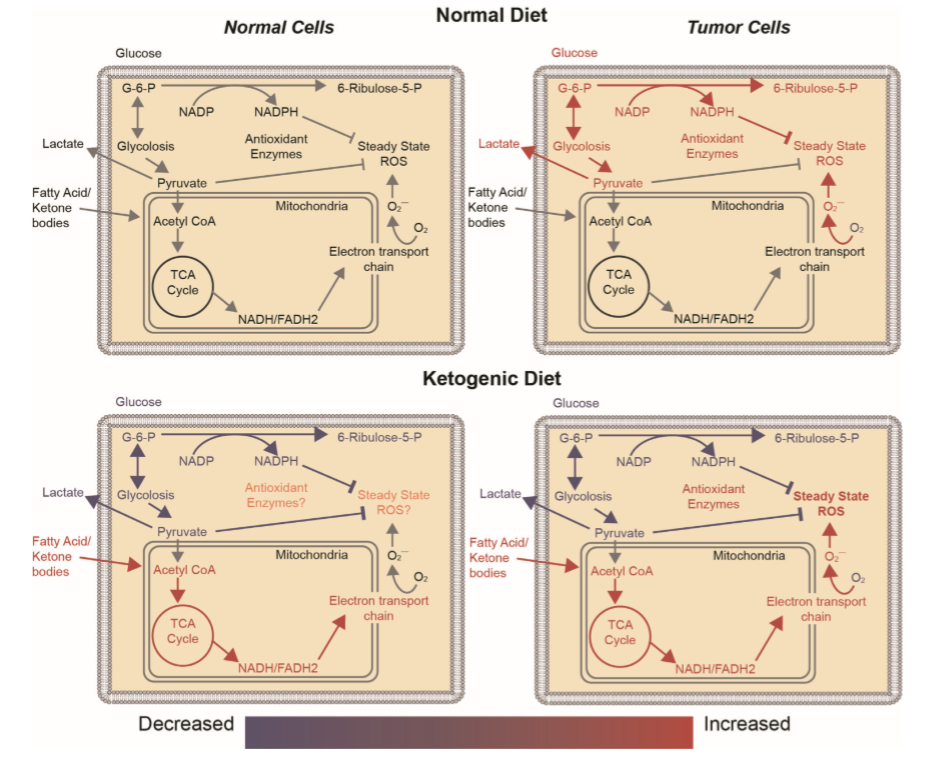 Biochemistry of Age-related diseases  
‘Ketogenic diet as an adjuvant cancer therapy’
12
12
30/04/19
Reduction of inflammation
Ketosis inhibits progression and induces cell death in cancer by inhibiting inflammation

A major player in the inflammatory process of brain tumors (e.g. glioma) is NLRP3 inflammasome
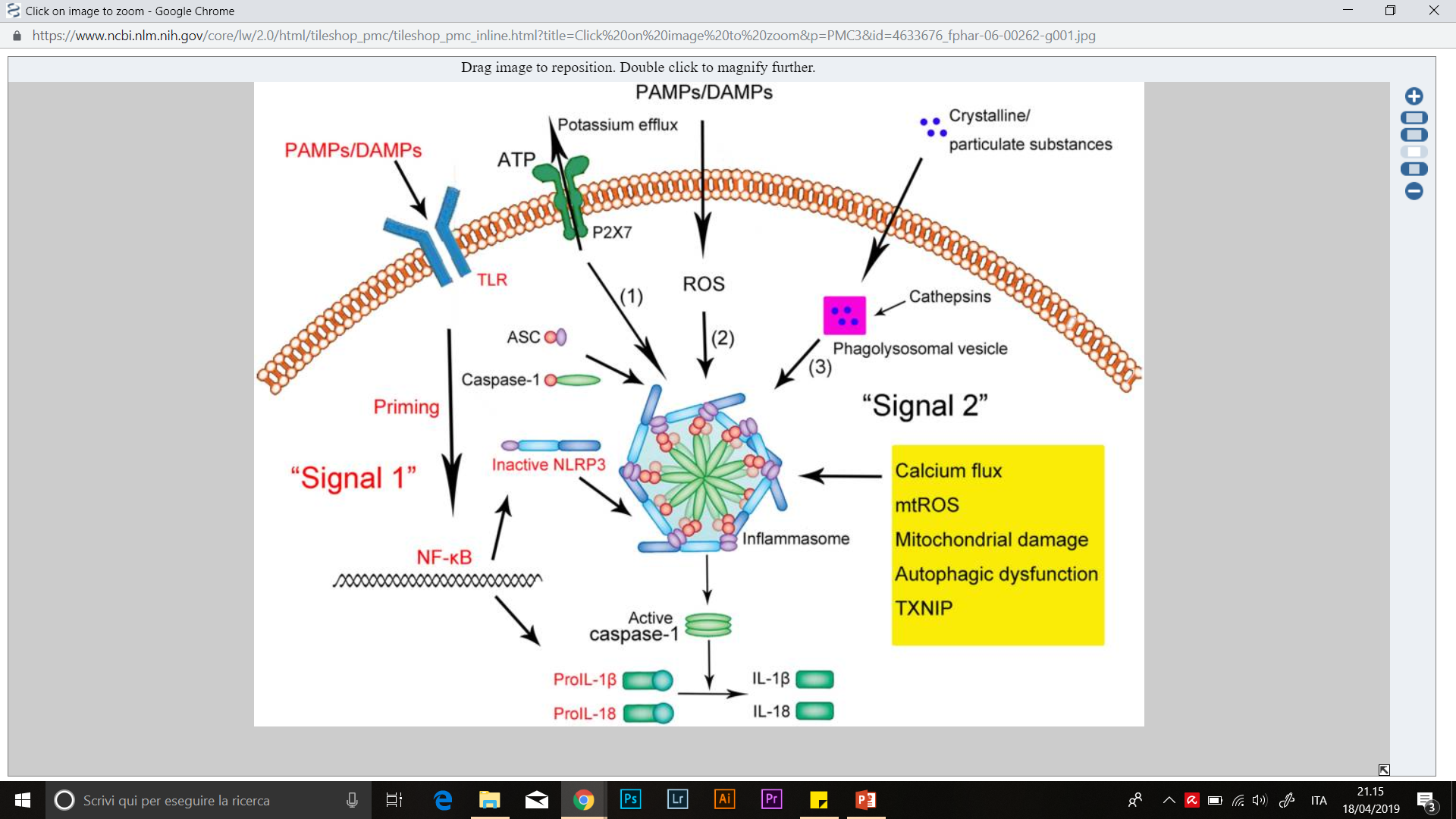 NLRP3 inflammasome activation contributes to tumor growth and radiotherapy resistance 

Ketones inhibit NLRP3 inflammasome reducing inflammation and enhancing radio-sensitivity 

KD inhibits NFkB and COX-2, resulting in an anti-inflammatory effect
Biochemistry of Age-related diseases  
‘Ketogenic diet as an adjuvant cancer therapy’
13
13
30/04/19
Enhancement of anti-tumor immunity
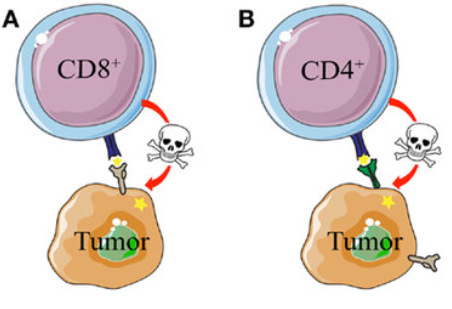 Ketosis induces CD8+ and CD4+ cells to release cytokines against the tumor
Biochemistry of Age-related diseases  
‘Ketogenic diet as an adjuvant cancer therapy’
14
14
30/04/19
Alteration of gene expression
KD reduces angiogenesis (e.g. VEGF), NFkB response, invasive potential and the expression of hypoxia responsive genes (e.g. HIF-1α)

KD induces tumor gene expression to be normal, or closer to that of the healthy brain tissue

βHB acts as an endogenous HADCi           potential anti-cancer efficacy of ketosis
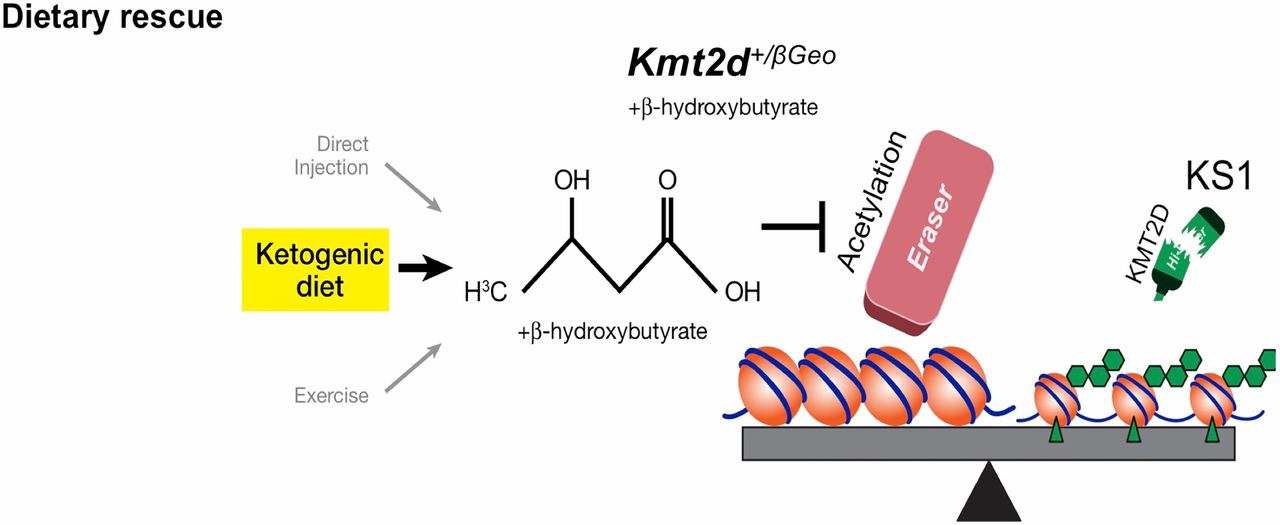 15
15
15
30/04/19
Sensitization of tumors to standard of care and adjuvant therapies
Ketosis appears to be particularly effective when used as an adjuvant to SOC (Standard Of Care).
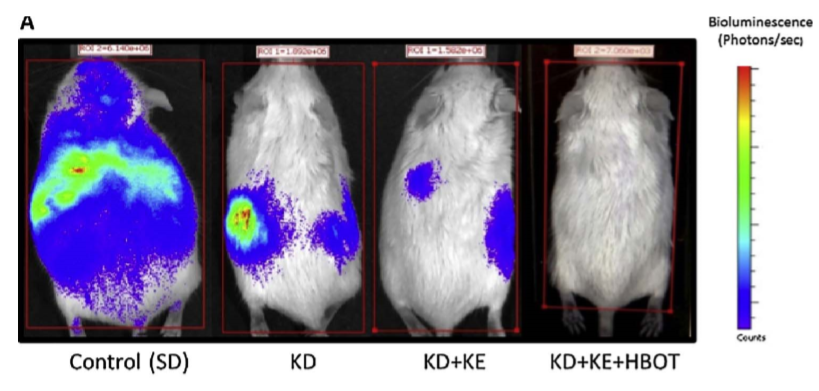 Biochemistry of Age-related diseases  
‘Ketogenic diet as an adjuvant cancer therapy’
16
16
30/04/19
Sensitization of tumors to standard of care and adjuvant therapies
Other adjuvant therapies, like hyperbaric oxygen therapy may also synergize with ketosis.
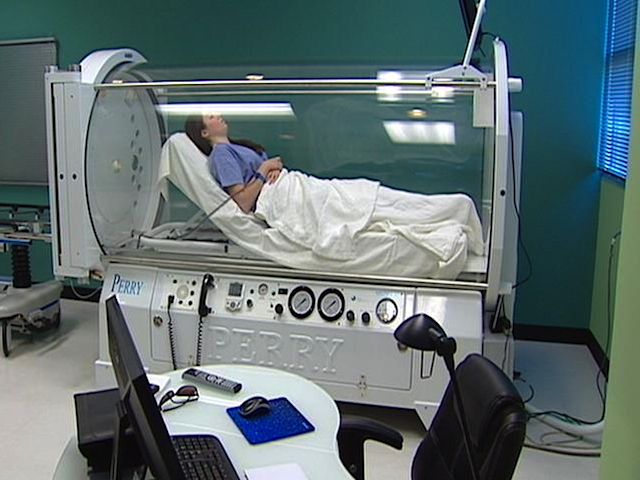 Biochemistry of Age-related diseases  
‘Ketogenic diet as an adjuvant cancer therapy’
17
17
30/04/19
Sensitization of tumors to standard of care and adjuvant therapies
Fasting increases therapeutic response to chemiotherapy in many tumors (e.g. melanoma, glioma & breast cancer);

Fasting and KD reduce SOC toxicity and improve quality of life indices;

Combination of chemiotherapy and radiation increase 4HNE-modified protein levels.
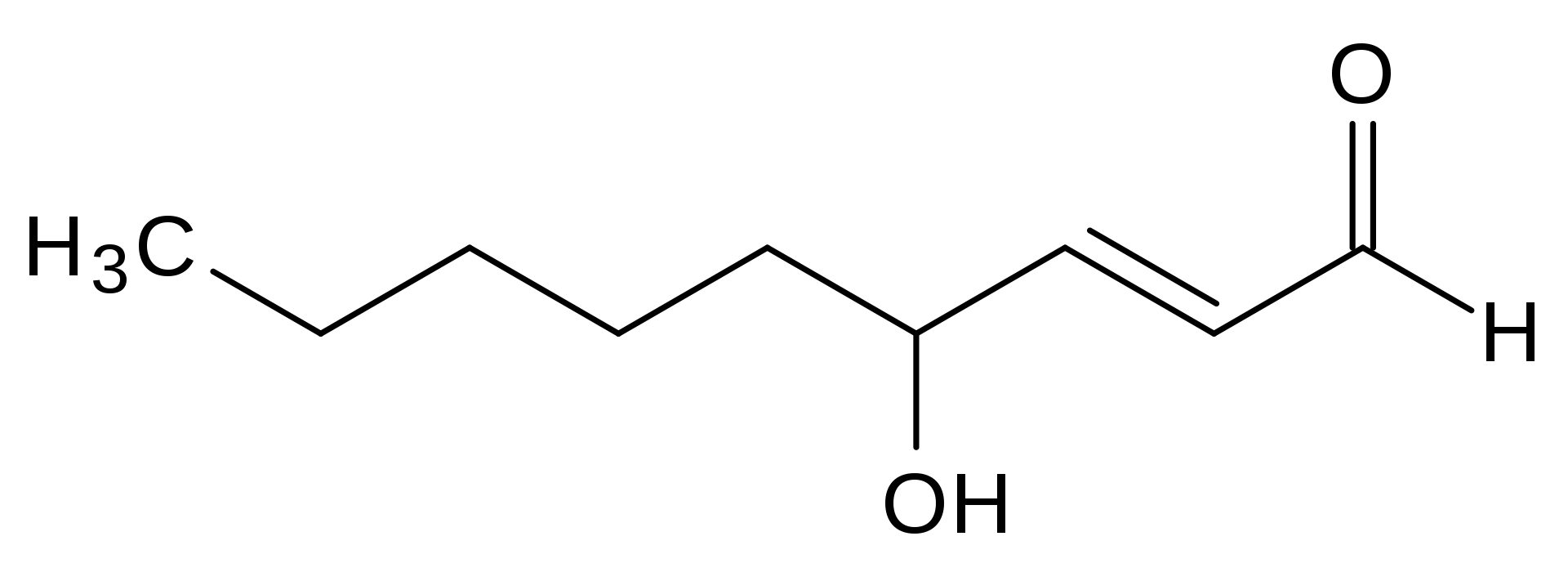 Biochemistry of Age-related diseases  
‘Ketogenic diet as an adjuvant cancer therapy’
18
18
30/04/19
CASE STUDY: GLIOMA
Biochemistry of Age-related diseases  
‘Ketogenic diet as an adjuvant cancer therapy’
19
19
30/04/19
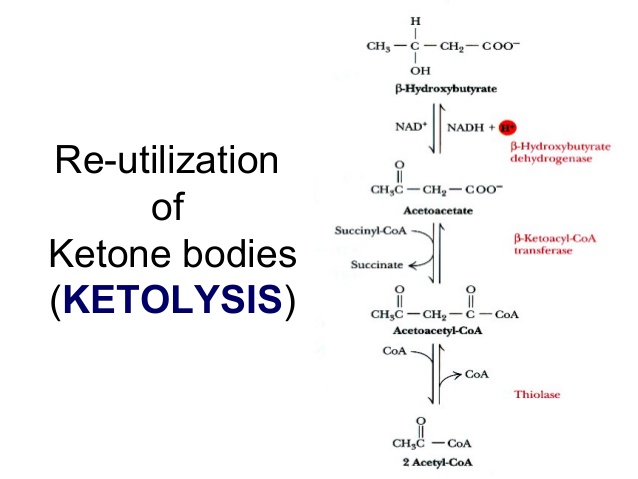 Many brain tumor cells show the Warburg phenotype, but limited capacity to oxidize KB as an energy source             depriving tumors of key metabolic substrates might inhibit tumor growth and progression.
Several tumors (e.g. malignant glioma) lack expression of ketone utilization enzymes. 

Some tumors express ketolytic enzymes, but are unable to metabolize βHB to compensate for glucose restriction.
Biochemistry of Age-related diseases  
‘Ketogenic diet as an adjuvant cancer therapy’
20
20
30/04/19
Clinical trials
1995: two pediatric patients with late stage malignant astrocytomas

2011: 65 year old woman with GBM (glioblastoma multiforme)

Currently: several clinical trials (no significant benefits as monotherapy)
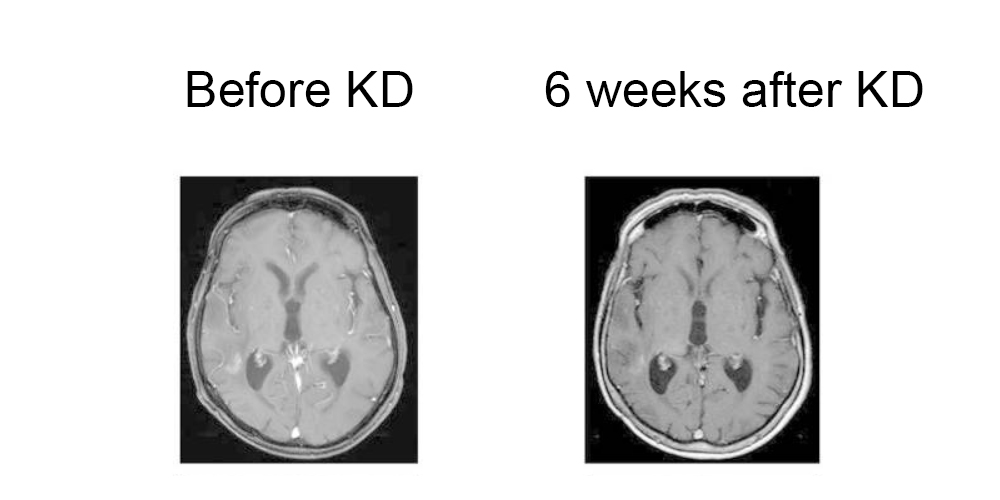 Biochemistry of Age-related diseases  
‘Ketogenic diet as an adjuvant cancer therapy’
21
21
30/04/19
Clinical applications of KD in other diseases
Epilepsy;

Obesity;

Type 2 diabetes mellitus;

Depression;

Metabolic disorders;

Glucose transporter defects;

Neurodegenerative diseases (Alzheimer’s & Parkinson’s disease): ketosis prevents neuronal death and enhances cognitive function; ketosis may elicit neuroprotective effects. 

In glioma, where SOC therapies produce substantial and enduring cognitive and quality of life deficits, the potential implications of KD are significant.
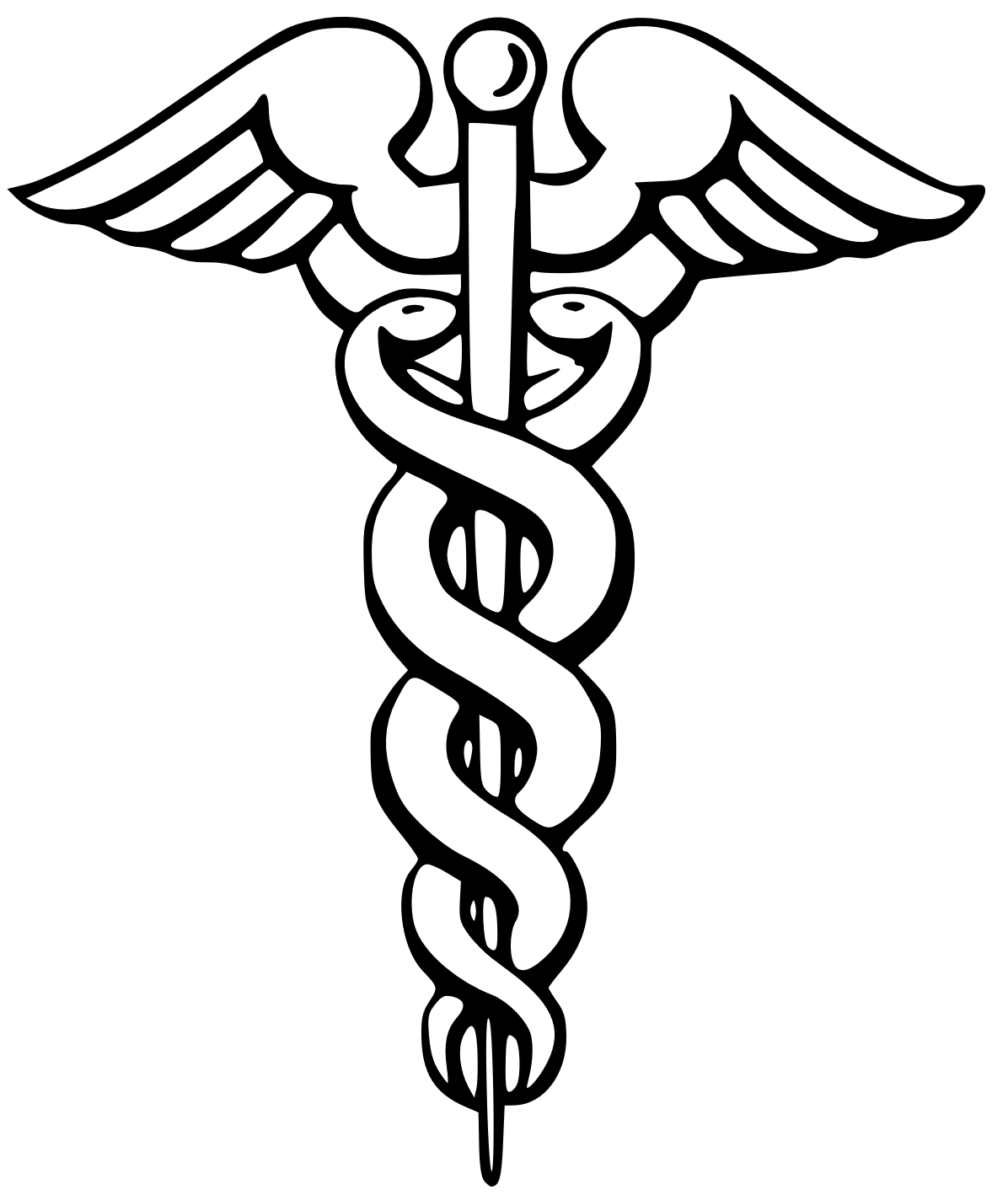 Biochemistry of Age-related diseases  
‘Ketogenic diet as an adjuvant cancer therapy’
22
22
30/04/19
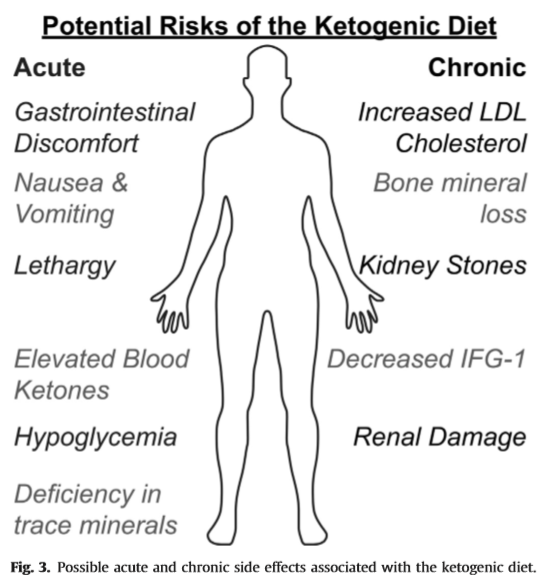 Biochemistry of Age-related diseases  
‘Ketogenic diet as an adjuvant cancer therapy’
23
23
30/04/19
KD has been shown to prevent/alleviate cancer cachexia
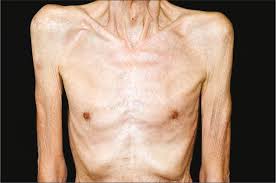 Cachexia is a multifactorial syndrome characterized by progressive weight loss as a result of reduction of skeletal muscle mass with or without depletion of adipose tissue.
Biochemistry of Age-related diseases  
‘Ketogenic diet as an adjuvant cancer therapy’
24
24
30/04/19
Conclusions
KD represents a potential dietary manipulation that could be rapidly implemented in cancer therapy. 

KD induced ketosis may provide a powerful, broad spectrum approach to simultaneously target multiple aspects of cancer, while enhancing the effect of current SOC chemioradiation and protecting healthy tissues from the adverse side effects of treatement. 

KD selectively exploits inherent oxidative metabolic differences between cancer cells and normal cells to improve standard therapeutic outcomes; 

Adjuvant therapeutic intervention with the KD in cancer merits further investigation, especially in combination with drugs that target tumor metabolism.
Biochemistry of Age-related diseases  
‘Ketogenic diet as an adjuvant cancer therapy’
25
25
30/04/19
Bibliography:
Allen, B. G., Bhatia, S. K., Anderson, C. M., Eichenberger-Gilmore, J. M., Sibenaller, Z. A., Mapuskar, K. A., Schoenefeld, J. D., Buatti, J. M., Spitz, D. R., Fath, M. A. (2014). Ketogenic diet as an adjuvant cancer therapy: history and potential mechanism. Redox Biology. http://dx.doi.org/10.1016/j.redox.2014.08.002

Poff, A., Koutnik, A. P., Egan, K. M., Sahebjam, S., D’Agostino, D., Kumar, N. B. (2017) Targeting the Warburg effect for cancer treatment: Ketogenic diets for management of glioma. Seminars in Cancer Biology. https://doi.org/10.1016/j.semcancer.2017.12.011

Vidali, S., Aminzadeh, S., Lambert, B., Ruherford, T., Sperl, W., Kofler, B., Feichtinger, R. G. (2015). Mitochondria: The ketogenic diet-A metabolism based therapy. The International Journal of Biochemistry & Cell Biology. http://dx.doi.org/10.1016/j.biocel.2015.01.022

Abdelwahab, M. G., Fenton, K. E., Preul, M. C., Rho, J. M., Lynch, A., Stafford, P., Scheck, A. C. (2012) The Ketogenic Diet is an effective adjuvant to radiation therapy for the treatment of malignant glioma. PLoS ONE. doi:10.1371/journal.pone.0036197

Lv, M., Zhu, X., Wang, H., Guan, W. (2014) Roles of caloric restriction, ketogenic diet and intermittent fasting during initiation, progression and metastasis of cancer in animal models: a systematic review and meta-analysis. PLoS ONE. doi:10.1371/journal.pone.0115147
Biochemistry of Age-related diseases  
‘Ketogenic diet as an adjuvant cancer therapy’
26
26
30/04/19
Thank you for your attention : )
Biochemistry of Age-related diseases  
‘Ketogenic diet as an adjuvant cancer therapy’
27
27
30/04/19